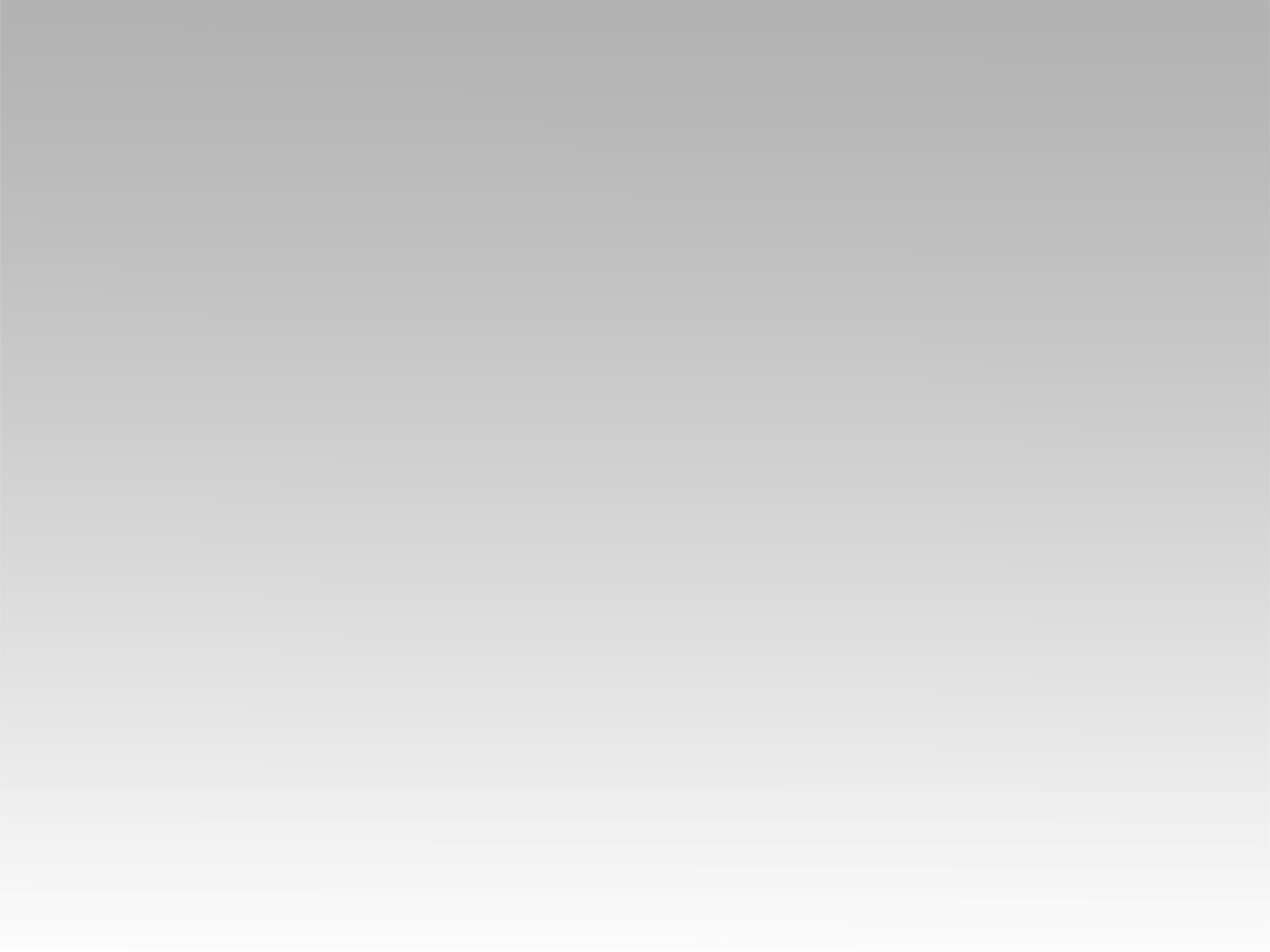 ترنيمة 
متطولش كتير
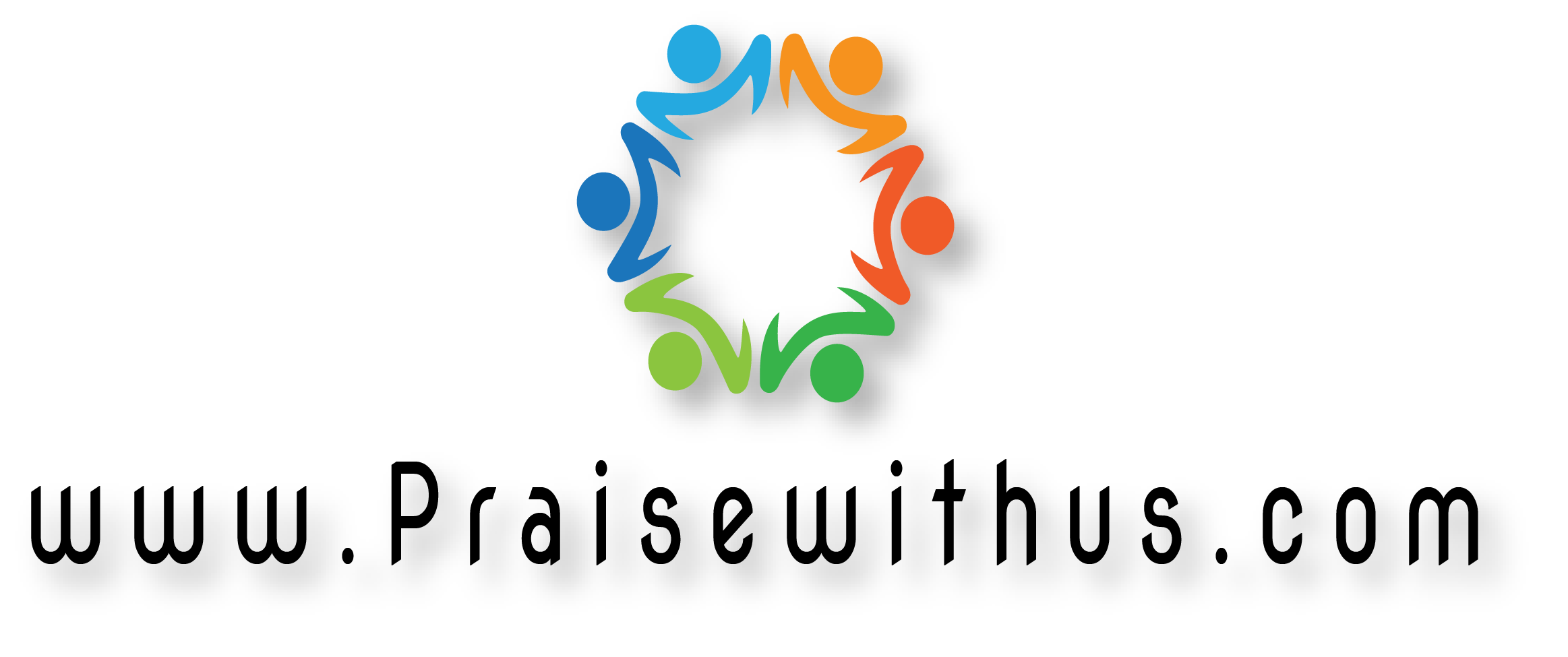 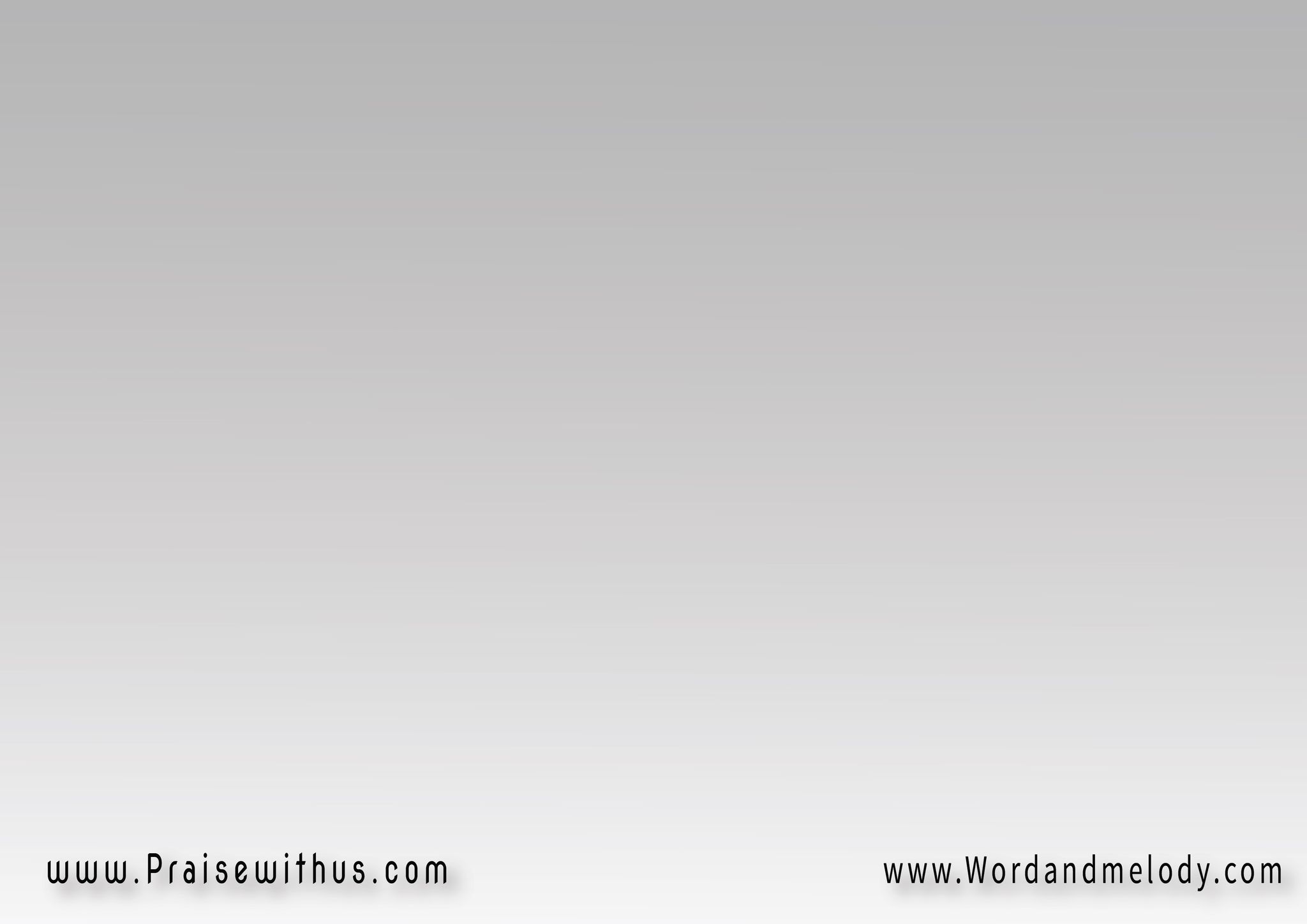 (متطولش كتير 
عبدك في النفس الأخير)2صابرلك بإيمان من عندك
 اسندني يا قدير(اسندني يا قدير متطولش كتير)2
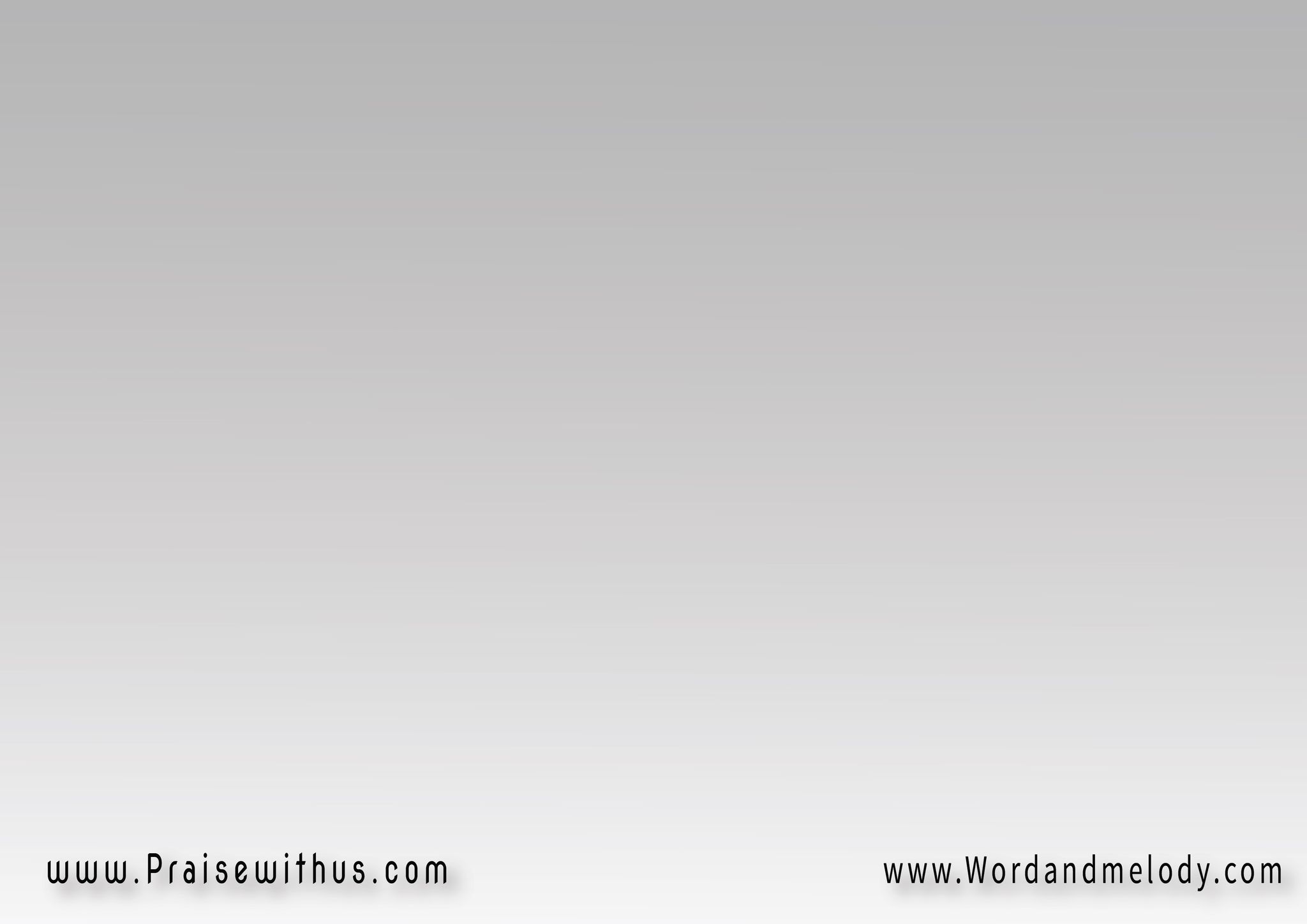 1-
(عارفك مبترضاش الظلمواثق في صلاحك ومآمنإنك تمهل قبل الحكم  الظالم والمظلوم لكن)2
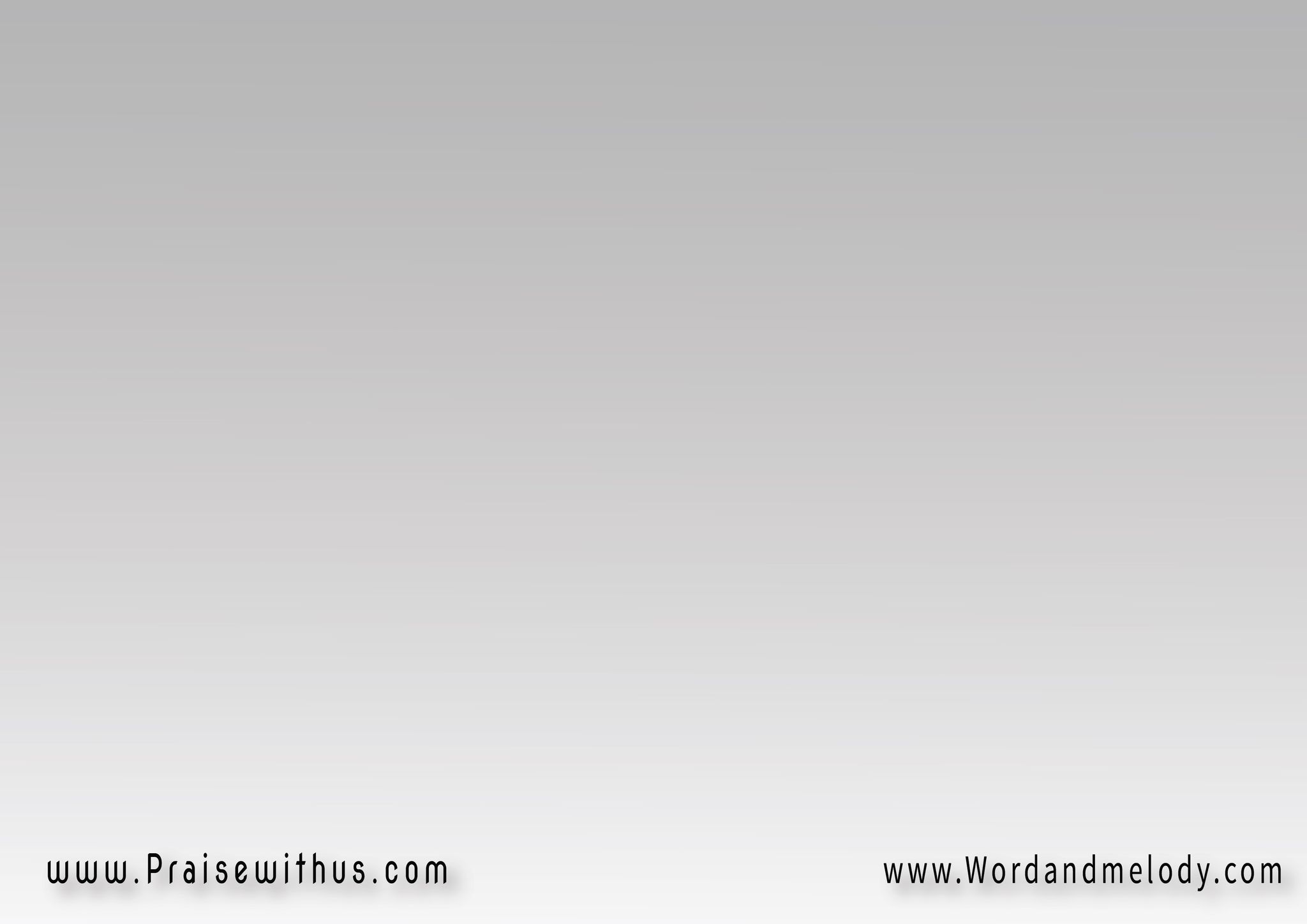 (متطولش كتير)2
(اسندني يا قدير
متطولش كتير)2
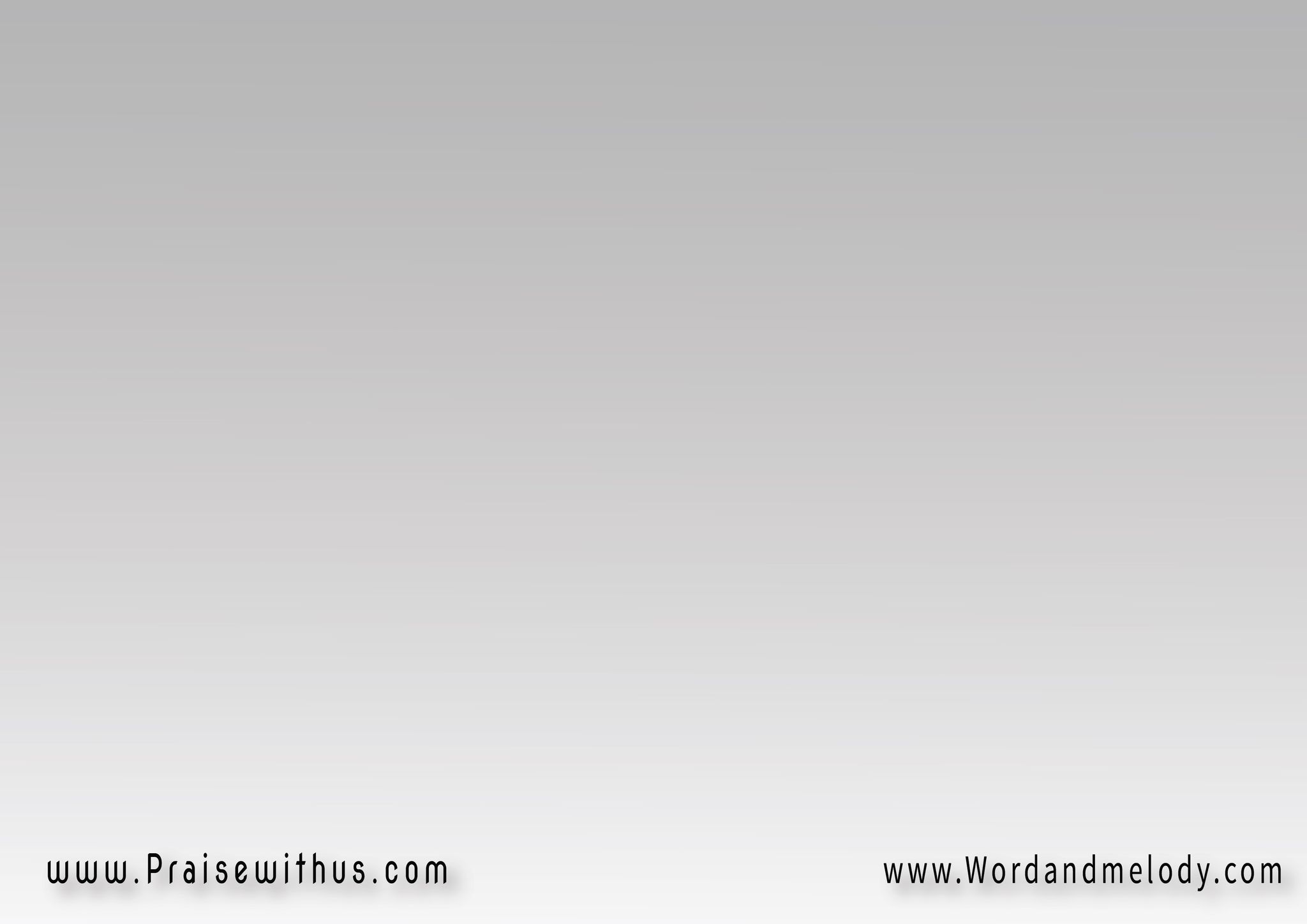 2-
(حاشا اسأل إمتى وزايليك الامر ودي حكمتكبس انا لحم ودم وجايمرمي على باب رحمتك)2
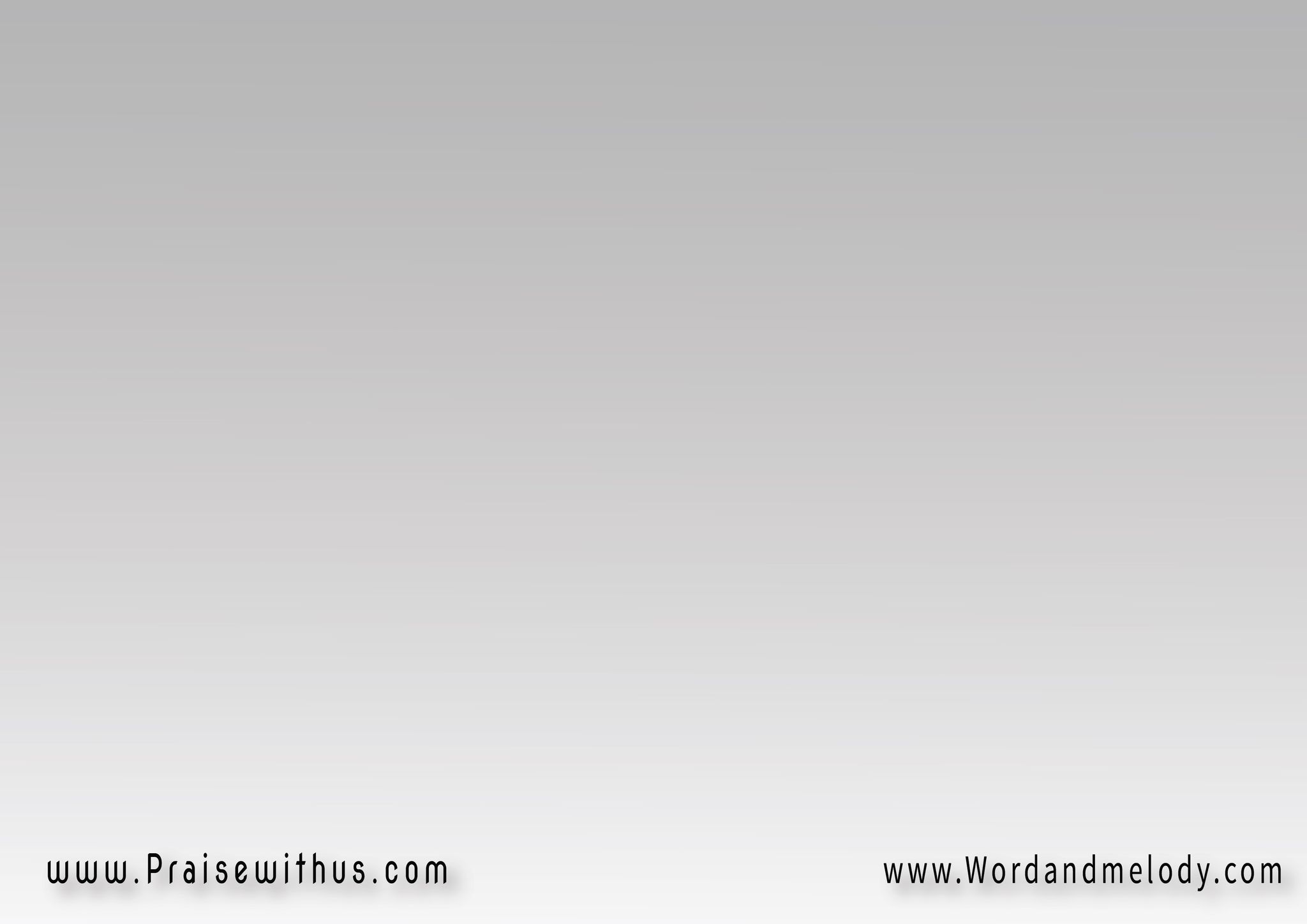 (متطولش كتير)2
(اسندني يا قدير
متطولش كتير)2
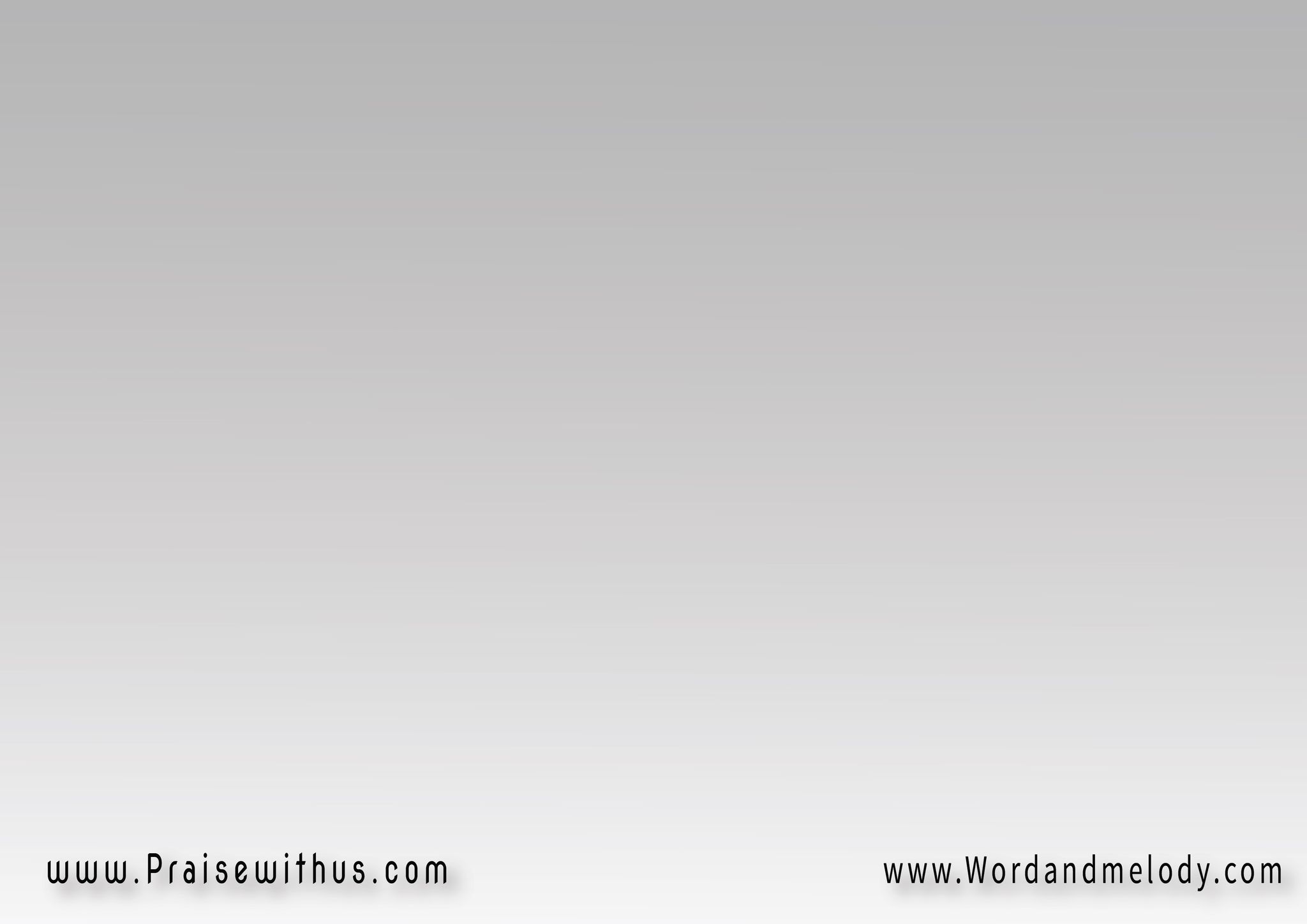 3-
(متكلي ومعرفتش غيركسندي وعزي وصخر أمانيخايف اجري ف ضعفي لغيركأو انهار وافقد ايماني)2
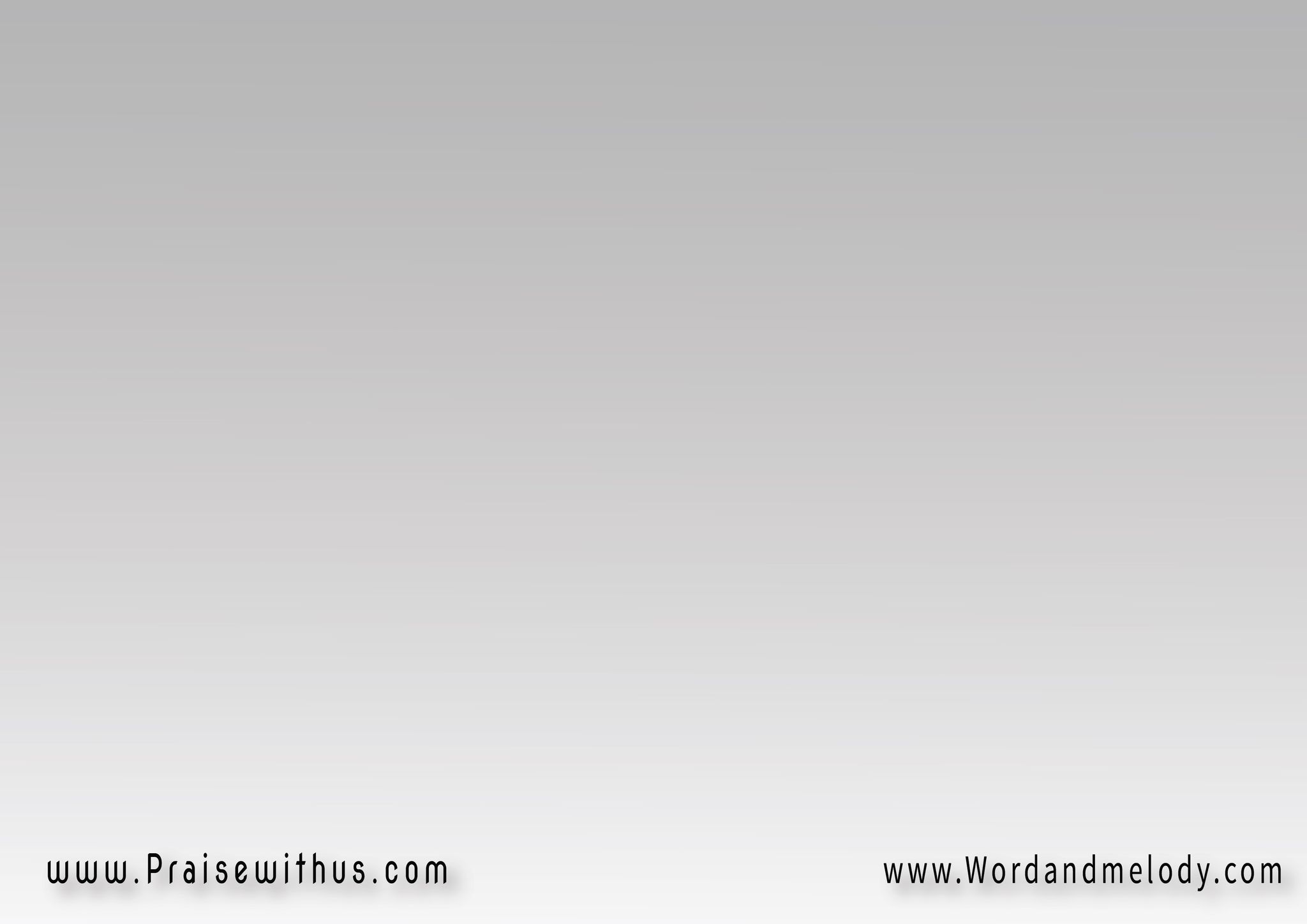 (متطولش كتير)2
(اسندني يا قدير
متطولش كتير)2
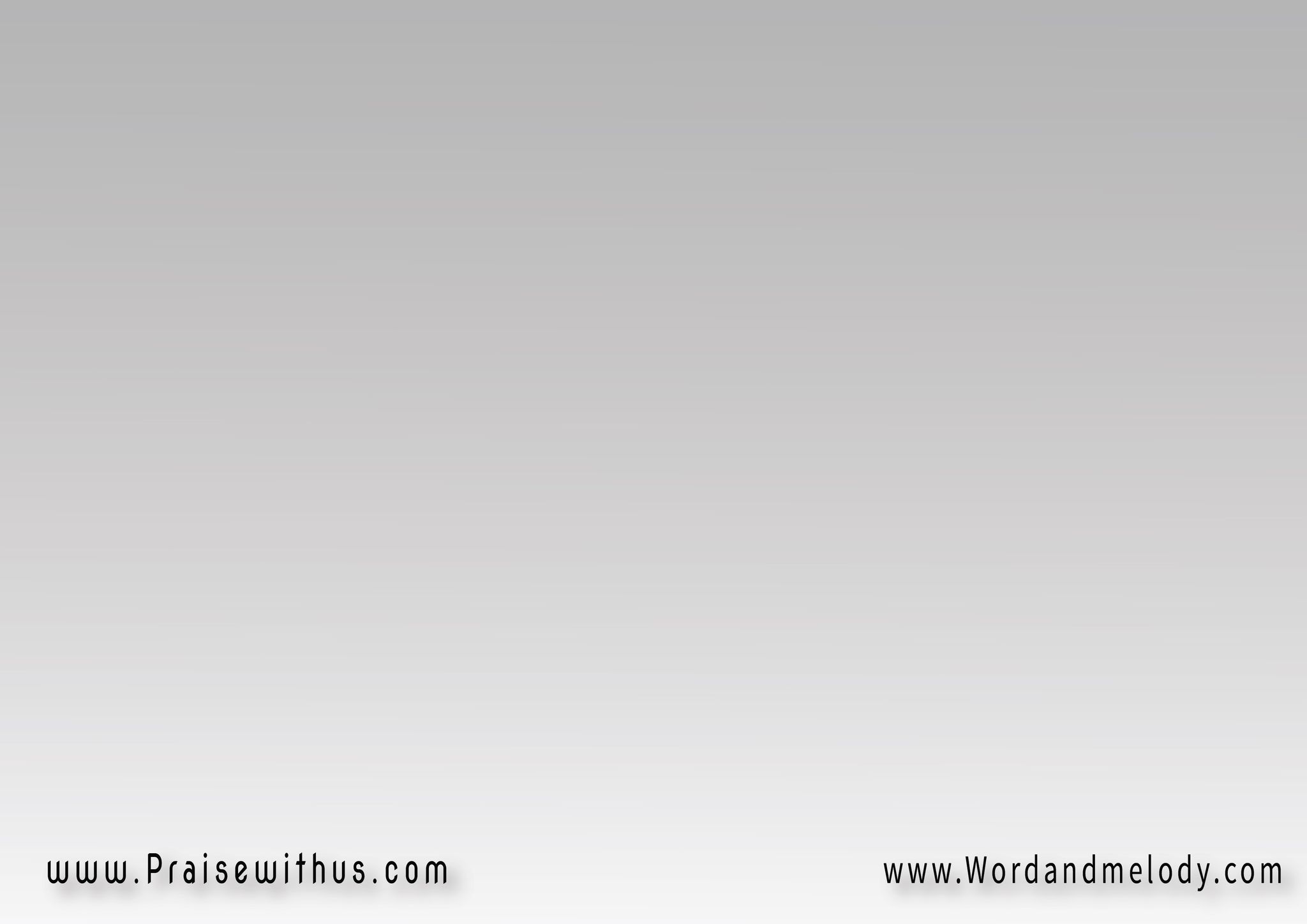 4-
(ساجدلك مدبوح وطائعلمشيئتك برضايَ كعبديكفي أكون زي سيدي الرائعربي يسوع ليه كل المجد)2
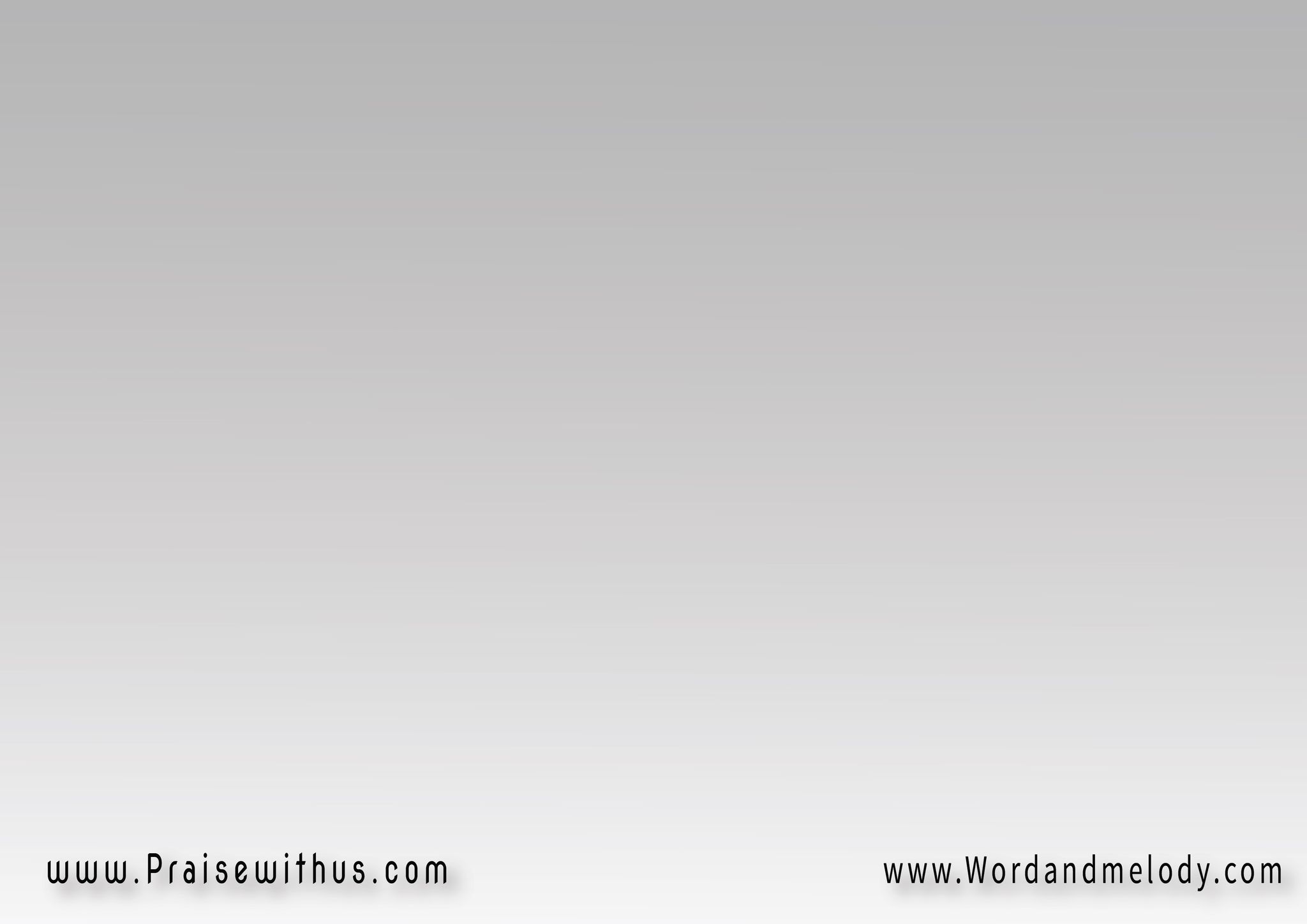 (متطولش كتير)2
(اسندني يا قدير
متطولش كتير)2
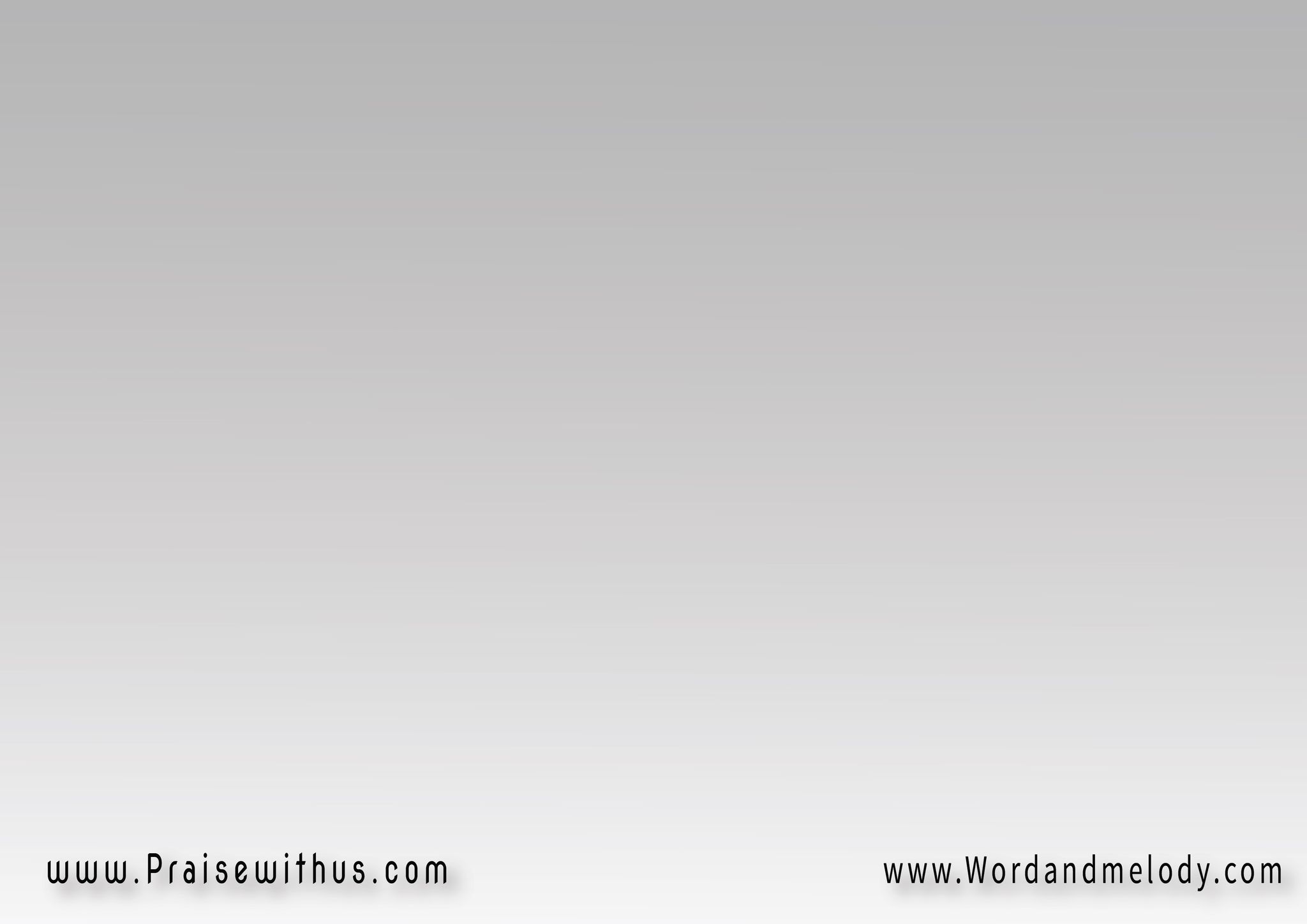 (متطولش كتير 
عبدك في النفس الأخير)2صابرلك بإيمان من عندك
 اسندني يا قدير(اسندني يا قدير متطولش كتير)2
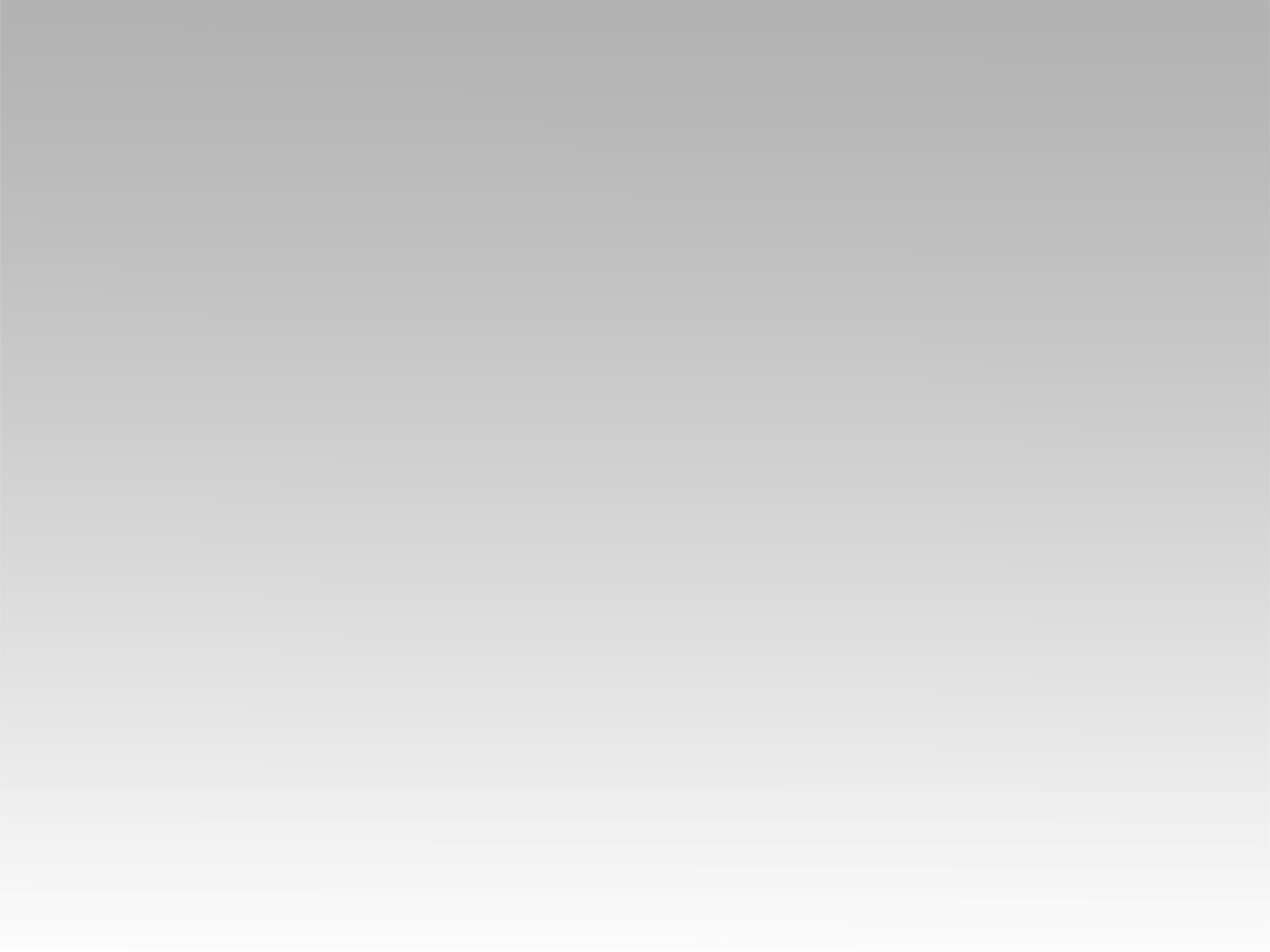 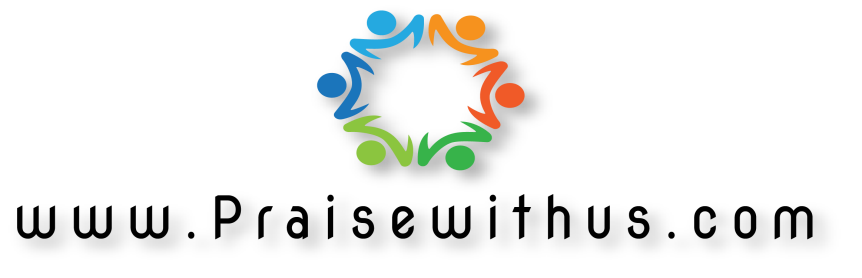